Syndrom vyhoření (burn-out)
jedná se o psychický stav, prožitek vyčerpání

vyskytuje se zvláště u profesí obsahujících práci s lidmi nebo alespoň kontakt s lidmi a závislost na jejich hodnocení

tvoří ho řada symptomů především v oblasti psychické, částečně i fyzické a sociální 

klíčovou složkou syndromu je emoční vyčerpanost, kognitivní vyčerpání a „opotřebení“ a často i celková únava 

všechny hlavní složky burn-out syndromu vycházejí z chronického stresu
Profese ohrožené vyhořením
lékaři
zdravotní sestry
další zdravotní pracovníci (ošetřovatelky, laborantky atd.)
psychologové a psychoterapeuti
sociální pracovníci ve všech oborech
učitelé
duchovní a řádové sestry
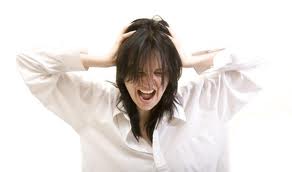 Profese ohrožené vyhořením
dispečeři
úředníci v bankách a úřadech, orgánech státní správy
profesionální funkcionáři, politici, manažeři
právníci 
pracovníci věznic
policisté
poradci a informátoři
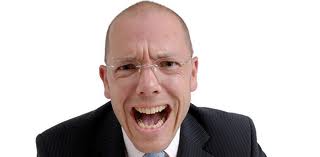 Příčiny, které spočívají v jedinci
negativní myšlení

člověk nenalézá nebo ztrácí v každodenní práci smysl

neúčinné strategie zvládání stresu (např. neúčinné hospodaření s časem)

nedostatek odolnosti vůči stresu daný konstitučně a temperamentově

nezdravý způsob života
Proces vyhoření
[Speaker Notes: Fáze nadšení, kdy pracující zpočátku překypuje elánem a energií. Je ochoten pro svoji novou práci mnoho obětovat. V práci nachází uspokojení a naplnění, a proto tedy zapomíná na své koníčky a volnočasové aktivity.
Fáze stagnace, která je typická tím, že počáteční nadšení opadá a jedinec začíná zjišťovat, že ne vše je tak ideální, jak si původně myslel. V této fázi se také objevuje potřeba vykonávat volnočasové aktivity.
Fáze frustrace nastává ve chvíli, kdy jedinec začne pochybovat nad smyslem své práce. Tyto pochybnosti jsou nejčastěji založeny na špatných zkušenostech s nespolupracujícím klientem nebo nadřízenými.
Fáze apatie přichází po delší době frustrace a je přirozeným východiskem z pocitu frustrace. Pracující již vykonává pouze nejnutnější povinnosti a svoje zaměstnání považuje za pouhý přísun peněz pro obživu.
Fáze vyhoření je posledním stádiem a u pracujícího jsou již viditelné příznaky syndromu vyhoření. Je to období emocionálního i tělesného vyčerpání.]
Prevence vyhoření
Snižovat příliš vysoké nároky
Naučit se říkat ne
Stanovit si priority
Dělat přestávky
Zacházet rozumně se svým časem
Vyjadřovat otevřeně svoje pocity
Vyvarovat se negativního myšlení
Doplňovat energii
Zajímat se o své zdraví
Využívat nabídek pomoci